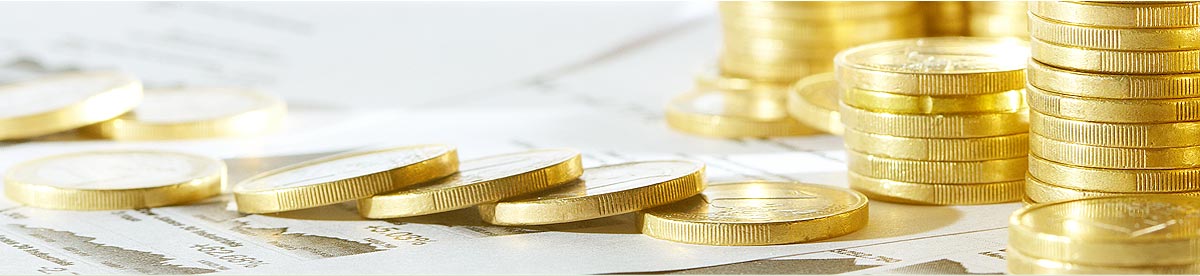 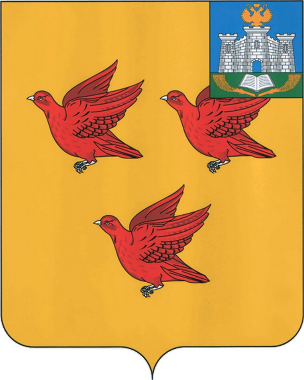 Администрация города Ливны
 Орловской области
Исполнение бюджета города Ливны  
Орловской области за 2021 год
Уточненный бюджет:
 по доходам – 1164,8 млн.руб.,
 по расходам – 1169,6 млн.руб.
Дефицит – 4,8 млн.руб.
Первоначальный бюджет по доходам и расходам – 
893,0 млн.руб.
5 решений городского Совета народных депутатов  о внесении изменений в бюджет города
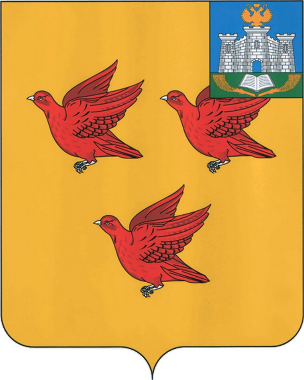 СЛАЙД 2
Поступление доходов во все уровни бюджетов за 2020-2021 годы
млн.руб..
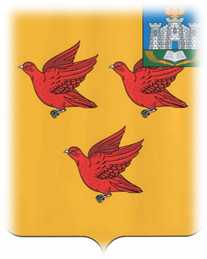 СЛАЙД 3
Структура доходов  бюджета города Ливны
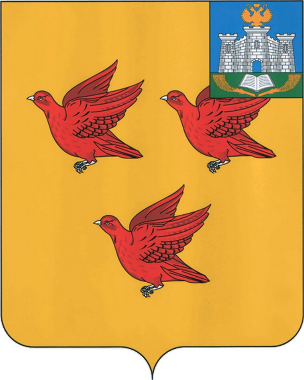 СЛАЙД 4
Исполнение бюджета города Ливны в разрезе основных доходных источников
млн.руб.
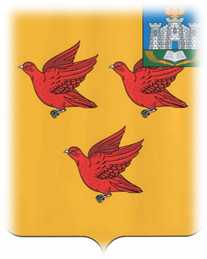 СЛАЙД 5
Безвозмездные поступления бюджета города Ливны в 2021 году
СЛАЙД 6
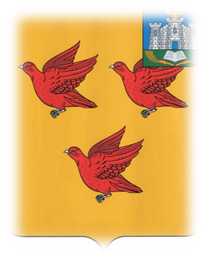 Сравнительный анализ расходов бюджета  за 2020-2021 годы
млн.руб.
997,5
СЛАЙД 7
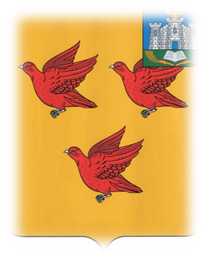 Доля расходов муниципальных программ в бюджете города Ливны  в  2020-2021 г.г.
млн.руб.
Расходы в рамках программной части
Расходы в рамках
 непрограммной части
Сравнительный анализ расходов бюджета                               города Ливны за  2020-2021 годы
СЛАЙД 8
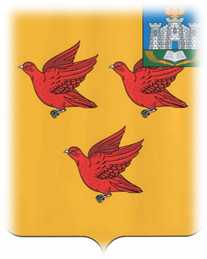 млн.руб..
СЛАЙД  9
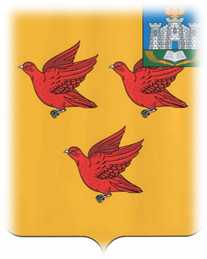 РАСХОДЫ В СФЕРЕ ОБРАЗОВАНИЯ В 2021 ГОДУ
РАСХОДЫ НА ОБРАЗОВАНИЕ
699,4
МЛН.РУБ.
ДОПОЛНИТЕЛЬНОЕ ОБРАЗОВАНИЕ
49,4 (+8,2 к 2020 г. в сопоставимых условиях)
ДОШКОЛЬНОЕ ОБРАЗОВАНИЕ
287,7 (+20,7 к 2020 г.)
ОБЩЕЕ ОБРАЗОВАНИЕ
336,3 (+17,9 к 2020 г.)
ДРУГИЕ ВОПРОСЫ 
24,9
МОЛОДЕЖНАЯ ПОЛИТИКА
1,1
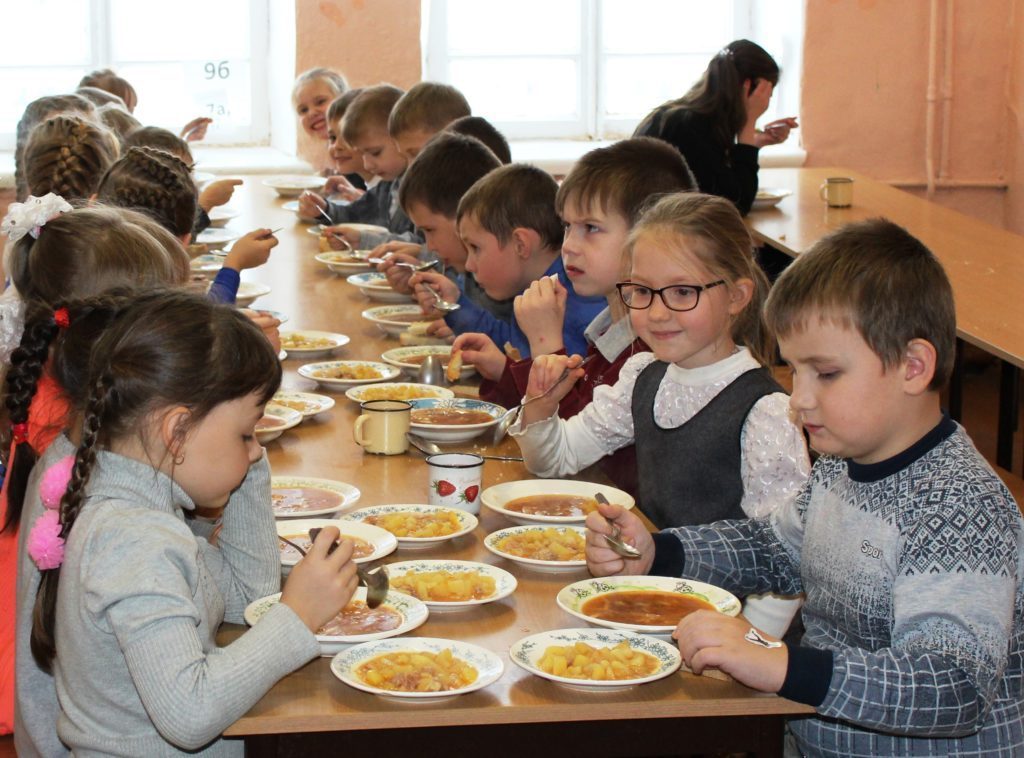 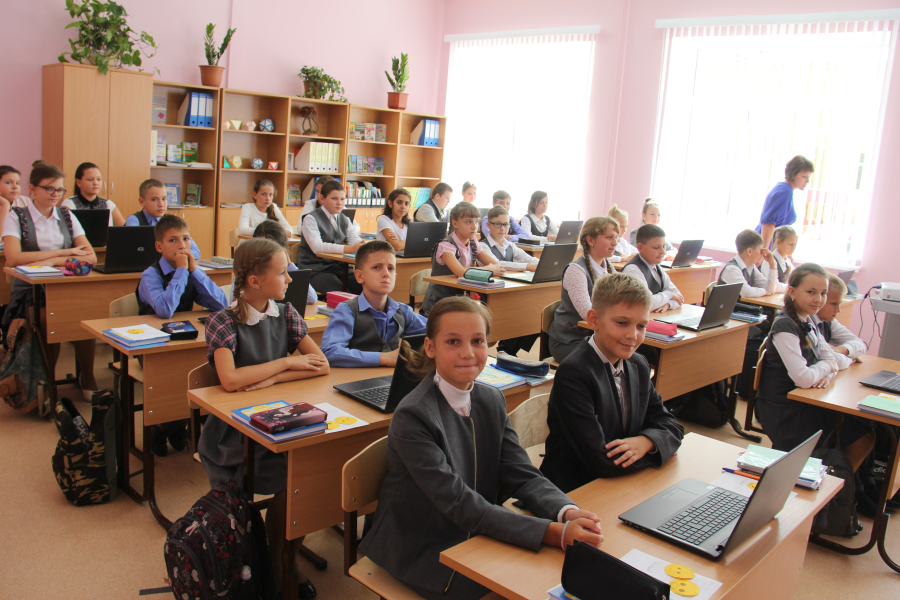 29 образовательных организаций

559,6 млн.руб. (80% расходов) – заработная плата с начислениями
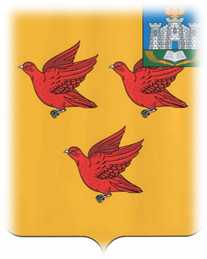 СЛАЙД 10
РАСХОДЫ В СФЕРЕ КУЛЬТУРЫ В 2021 ГОДУ
РАСХОДЫ
40,7
МЛН.РУБ.
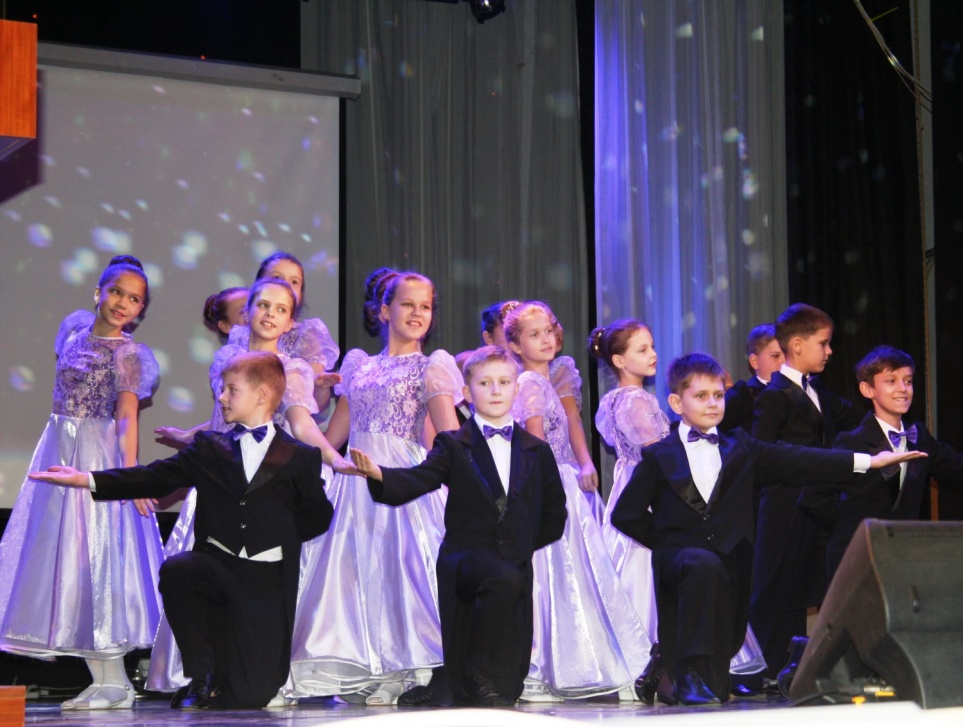 КУЛЬТУРА
31,9
ДРУГИЕ ВОПРОСЫ
8,8
РАСХОДЫ В СФЕРЕ ФИЗКУЛЬТУРЫ И СПОРТА В 2021 ГОДУ
РАСХОДЫ
32,3
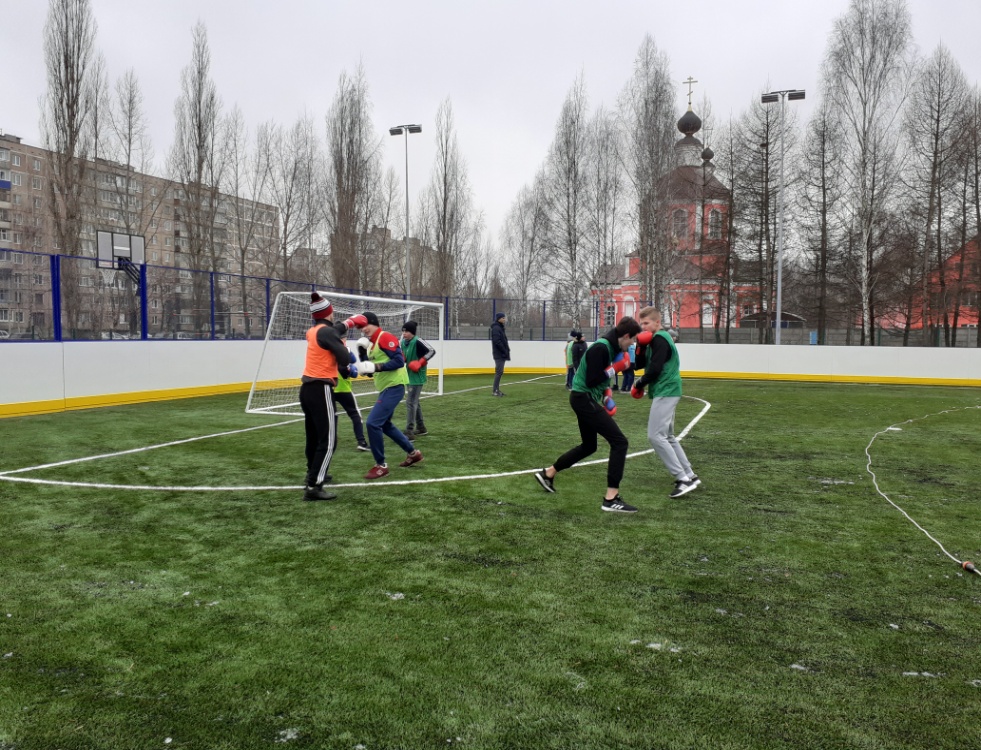 МБУ «Спортивная школа»
13,2
МАУ ФОК и прочие
19,1 (+4,6 к 2020 году)
СЛАЙД 11
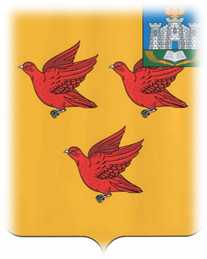 РАСХОДЫ В СФЕРЕ СОЦИАЛЬНОЙ ПОЛИТИКИ В 2021 ГОДУ
РАСХОДЫ
36,7
МЛН.РУБ.
ОХРАНА СЕМЬИ И ДЕТСТВА
27,9
ПЕНСИОННОЕ ОБЕСПЕЧЕНИЕ
5,1
ДРУГИЕ ВОПРОСЫ
2,9
СОЦИАЛЬНОЕ ОБЕСПЕЧЕНИЕ НАСЕЛЕНИЯ
0,8
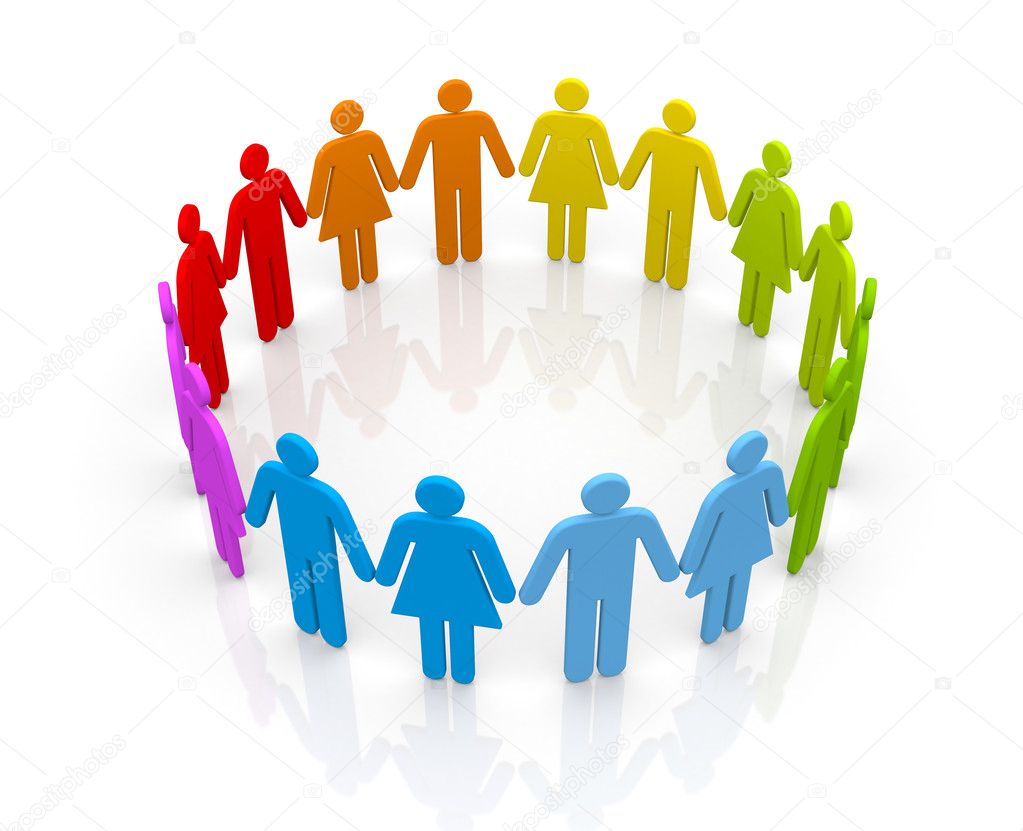 СЛАЙД 12
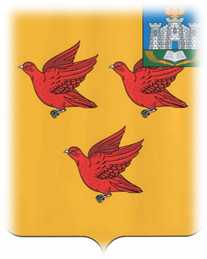 РАСХОДЫ НА ОБЩЕГОСУДАРСТВЕННЫЕ ВОПРОСЫ В 2021 ГОДУ
РАСХОДЫ
64,2
МЛН.РУБ.
ВЫБОРЫ И ПЕРЕПИСЬ НАСЕЛЕНИЯ
2,6
СОДЕРЖАНИЕ ОРГАНОВ МЕСТНОГО САМОУПРАВЛЕНИЯ
55,9
ОБЩЕГОРОДСКИЕ МЕРОПРИЯТИЯ
1,3
СОДЕРЖАНИЕ МУНИЦИПАЛЬНОГО ИМУЩЕСТВА
2,0
ПРОЧИЕ РАСХОДЫ
2,4
СЛАЙД 13
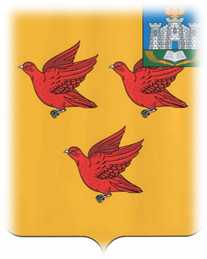 РАСХОДЫ НА ЖИЛИЩНО-КОММУНАЛЬНОЕ ХОЗЯЙСТВО В 2021 ГОДУ
РАСХОДЫ
145,0 (+79,5 к 2020 г.)
МЛН.РУБ.
ПАРК МАШИНОСТРОИТЕЛЕЙ
70,0
ОСВЕЩЕНИЕ УЛИЦ
15,6
ПЕРЕСЕЛЕНИЕ ИЗ АВАРИЙНОГО ЖИЛЬЯ
10,0
СОВРЕМЕННАЯ ГОРОДСКАЯ СРЕДА
17,0
БЛАГОУСТРОЙСТВО И ПРОЧИЕ РАСХОДЫ
32,4
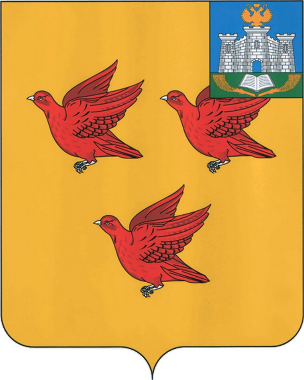 СЛАЙД 14
Муниципальный долг бюджета города Ливны
Муниципальный долг на 01.01.2021 года – 70,0 млн.руб.:
Получение кредитов в 2021 году – 39,0 млн.руб.,  в т.ч. :
	-кредитные организации – 39,0 млн.руб.;	
Погашение кредитов в 2021 году – 60,0 млн.руб., в т.ч. :
	-кредитные организации – 60,0 млн.руб.;	
Муниципальный долг на 01.01.2022 года – 49,0 млн.руб.
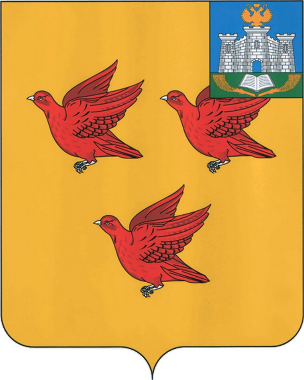 СЛАЙД 15
Основные параметры исполнения бюджета города Ливны за 2020 - 2021 годы
млн.руб..
2020 год
2021 год
Доходы 1011,8
Расходы 1146,5
Расходы  997,5
Доходы 1178,6
Профицит 32,1
Профицит
 14,3